One Way Tests on 47 GHz
Al Ward W5LUA
March 7, 2020
WWW.NTMS.ORG
1
RW3BP 47 GHz EME QSL
In 2005, RW3BP worked AD6FP(now K6MG), W5LUA and VE4MA
Also AD6FP worked VE4MA, I tried to work AD6FP with no success, we never understood why
Moon conditions on Feb 19, 2005 – Dec 27.6 deg, mutual libration ~ 700 Hz at 28 deg elevation, near apogee with 2 dB greater path loss!
WWW.NTMS.ORG
2
Using MMCW for W5LUA-RW3BP QSO Feb 2005
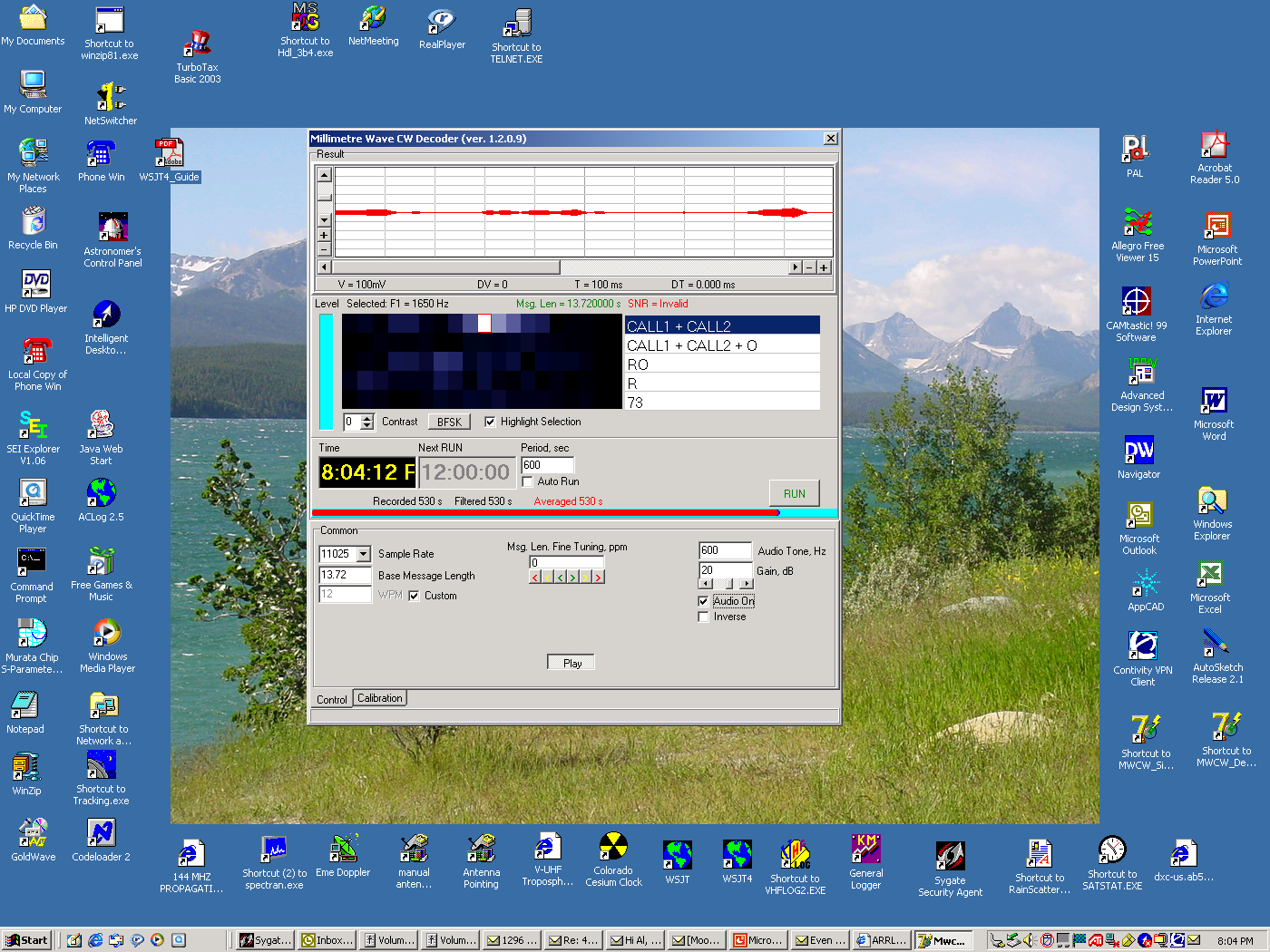 Required each station to send CW for 10 minutes for the MMCW program to integrate each transmission and then play back to receive CW audibly
Note QSO took over 90 minutes to complete!
WWW.NTMS.ORG
3
ARRL News from Feb 12, 2020
WWW.NTMS.ORG
4
W5LUA received at JA1WQF47088.1 MHz Feb 9, 2020
WWW.NTMS.ORG
5
W5LUA received at JA1WQF47088.1 MHz Feb 10, 2020
WWW.NTMS.ORG
6
W5LUA received at JA1WQF47088.1 MHz Feb 10, 2020
WWW.NTMS.ORG
7
W5LUA received at JA1WQF47088.1 MHz Feb 10, 2020
WWW.NTMS.ORG
8
47 GHz Transverter
WWW.NTMS.ORG
9
2.4m Offset fed dish
WWW.NTMS.ORG
10
Side View
WWW.NTMS.ORG
11
Echo Testing
WWW.NTMS.ORG
12
Echo Testing
Echo just above this line
Echo only 2 seconds long on waterfall – very faint

Occupies 1000 Hz plus or minus 200 Hz due to libration

Very hard to see!
WWW.NTMS.ORG
13
Summary
I was also decoded by DL7YC at a level of -21 dB.
Attempted additional tests with DL7YC last night with poor results.
Hoping that JA1WQF and DL7YC can get at least 10 watts at feed for 2 way tests and a QSO
I plan to lower my system NF from 4 dB to 2 dB
WWW.NTMS.ORG
14